Basic Elements of Christian Discipleship Training
By Dave Batty
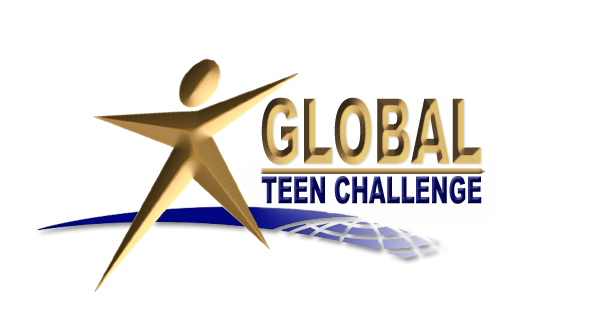 T501.04     iTeenChallenge.org
4/2013
1
A.	Difference between birth and living
Physically

Physically not enough to bring baby home and give them a sheet of instructions
We are quite busy with our own lives and work
Have a great life!
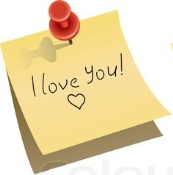 T501.04     iTeenChallenge.org
4/2013
2
A.	Difference between birth and living
Spiritually

Do we give the new Christian a Bible and say “God bless you?  We are glad to have you in the family of God.”
T501.04     iTeenChallenge.org
4/2013
3
B.	Life Training
Put off “old man”

Put on “new man”

Becoming like Christ
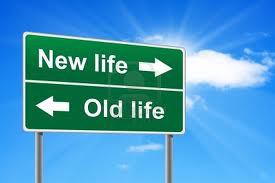 T501.04     iTeenChallenge.org
4/2013
4
C.	Three Basic Areas of Discipleship Training
Need for balanced growth in all 3 areas.
1. 	Christ-like lifestyle
Love, kindness, patience, qualities that describe Christian life.  2 Peter 1:5-8
T501.04     iTeenChallenge.org
4/2013
5
C.	 Three Basic Areas of Discipleship Training
2. 	Ministry of Christian service
Appropriate ministry for new Christians 
Everyone is gifted  1 Cor. 12:18,  Romans 12
Ephesians 4:11-16 – especially vs. 12 & 16
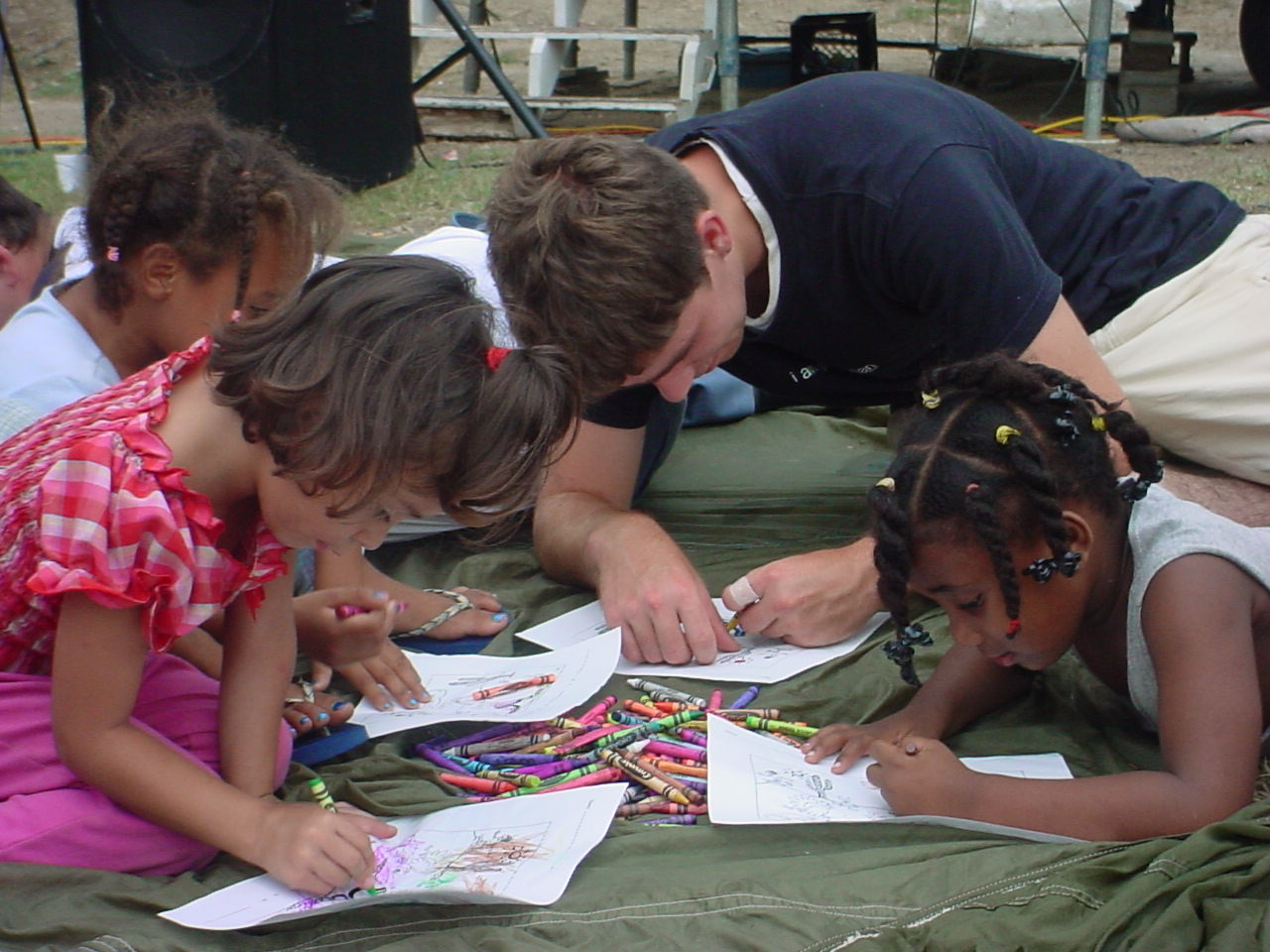 T501.04     iTeenChallenge.org
4/2013
6
C.	 Three Basic Areas of Discipleship Training
3. 	Personal problem solving
We sometimes fail to understand the complication of past sins 
Misuse of 2 Corinthians 5:17
Balance needed here
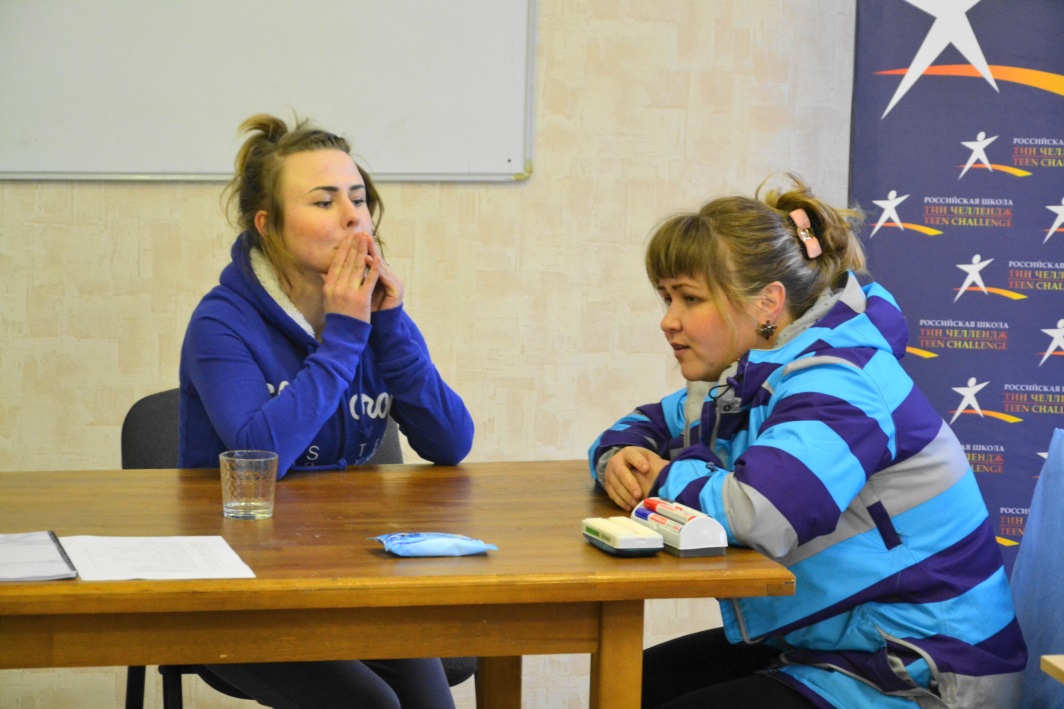 T501.04     iTeenChallenge.org
4/2013
7
D.	People are in search of meaningful relationships.
Culture today so busy
Time-saving devices
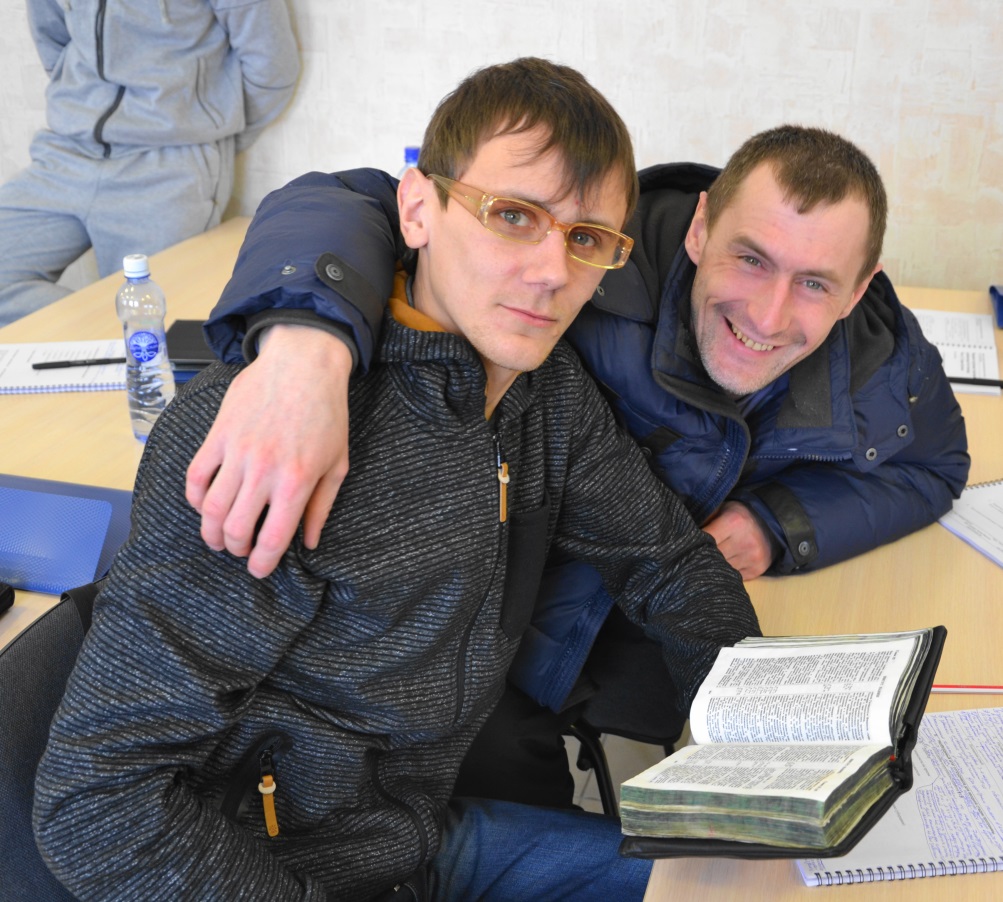 T501.04     iTeenChallenge.org
4/2013
8
E.	Focus is on application
Conclusion of sermon on the mount – Matthew 7:24-27
Wise man and the foolish man – in common – both heard the truth
Difference between them – One applied it – the other did not.
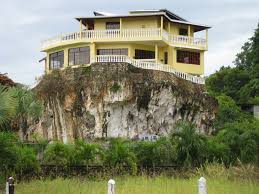 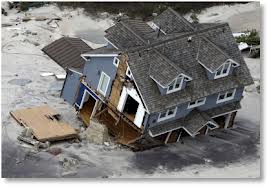 T501.04     iTeenChallenge.org
4/2013
9
Difference between Education & Discipleship
Education		Discipleship
Head	vs	Heart
Knowledge	vs	Application
Understanding	vs 	Commitment
Letter of the law	vs	Spirit of the law
Legalism	vs	Life & Light
T501.04     iTeenChallenge.org
4/2013
10
Philippians 3:14  I press toward the mark of the high calling of God.
T501.04     iTeenChallenge.org
4/2013
11
Hebrews 12:1-2   
Lay aside every weight and sin that so easily entangles and let us run with perseverance the race marked out for us – let us FIX our eyes on Jesus.
T501.04     iTeenChallenge.org
4/2013
12
Questions for discussion
T501.04     iTeenChallenge.org
4/2013
13
Contact us

www.Globaltc.org

www.iTeenChallenge.org
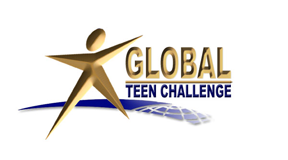 T501.04     iTeenChallenge.org
4/2013
14